Vastuullinen matkailu
Ähtärin lukio 10.5.2019 
Klo 12.15-17.00 

Leena Grönroos 
Haaga-Helia ammattikorkeakoulu
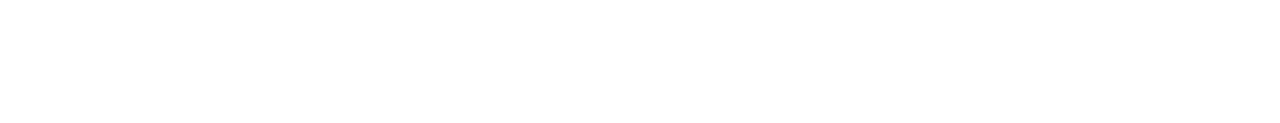 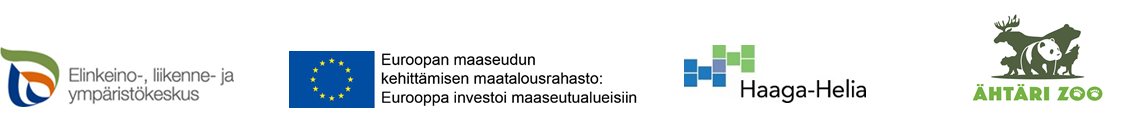 Visit Finland, Daniel Eriksson
Tänään
Tutustuminen
Mitä ovat matkailun vaikutukset? 
Mitä on vastuullinen matkailu?

Esimerkkejä, tehtäviä
Miten Ähtärissä? Teidän kokemuksenne ja toiveenne?
Kuka oletkaan ja mikä sinua kiinnostaa matkailussa?
Visit Finland , Elina Sirparanta
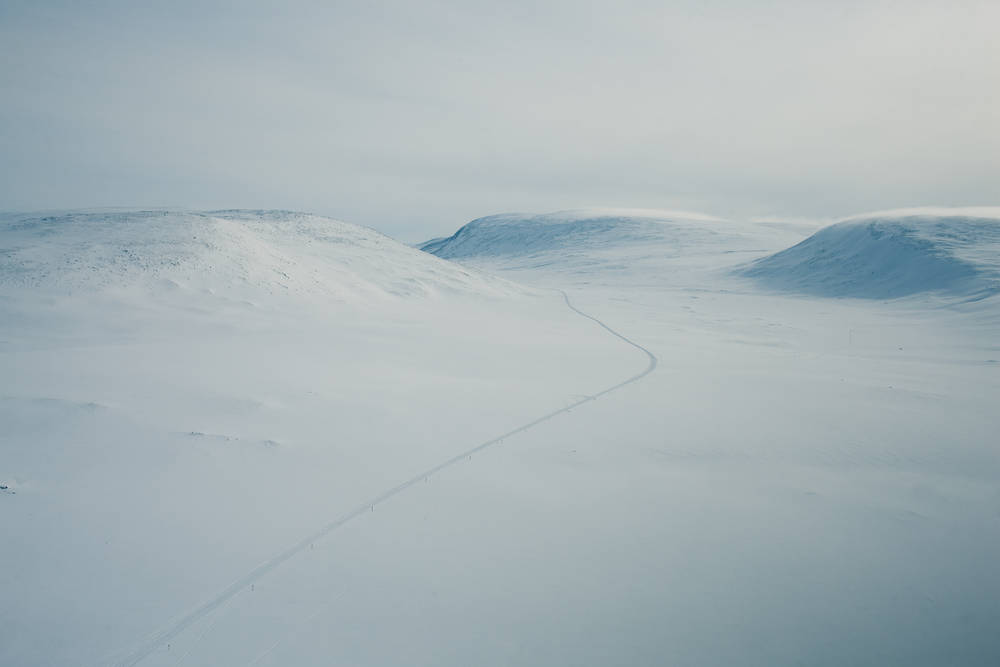 Kestävä kehitys Sustainable Development  
Kestävä kehitys on maailmanlaajuisesti, alueellisesti ja paikallisesti tapahtuvaa jatkuvaa ja hjattua  yhteiskunnallista  muutosta, jonka päämääränä on turvata nykyisille ja tuleville sukupolville hyvät elämisen mahdollisuudet. 
Tämä  tarkoittaa myös, että ympäristö, ihminen ja talous otetaan tasavertaisesti huomioon päätöksenteossa ja toiminnassa.(YK:n Brundtlandin komissio 1987)
Kestävä kehitys voidaan nähdä tavoitteena, johon yritysvastuulla pyritään. 

Kestävä matkailu -Sustainable Tourism 

on matkailua, joka huomioi nykyiset ja tulevat taloudelliset, sosiaaliset ja ympäristölliset vaikutukset niin, että matkailijoiden, matkailuyritysten, matkailukohteiden, ympäristön ja paikallisväestön tarpeet on huomioitu. (UNWTO)
Vastuullinen matkailun yritystoiminta 
on kestävää ja kannattavaa liiketoimintaa, jossa huomioidaan yrityksen suorat ja epäsuorat vaikutukset ympäröivään yhteiskuntaan. 


Vastuullinen matkailuyritys ottaa vastuun toimintansa sosiaalisista, taloudellisista ja ympäristöllisistä vaikutuksista.  

Vastuullista toimintaa, josta voi myös hakea taloudellista hyötyä.
Kestävä matkailu ja vastuullinen matkailu
Visit Finland
How mass tourism is destroying the cities 
Mitä  matkailu on aiheuttanut?
Marine protected areas
Mitä hyviä vaikutuksia matkailusta voi olla?
Matkailulla on sekä hyviä että huonompia vaikutuksia
Mikä on hyvää ja mikä huonoa?
Liikenne, energiankulutus: saasteet, melu, ilmaston muutos
Rakentaminen: maankäyttö 
Jätteet, roskaaminen 
Luonnon kuluminen
Vedenkulutus 
Vaikutukset kasvillisuudelle ja eläimille
Oman paikallisen ympäristön kunnioituksen kasvaminen
Mielenkiinto luonnonsuojeluun kasvaa

Välilliset vaikutukset esimerkiksi
Miten ruokatarvikkeet tuotetaan?  
Mistä ja miten ruokatarvikkeet tuodaan?
Matkailun vaikutukset luonnon-ympäristöön ja rakennettuunympäristöön
globaali
Ähtäri
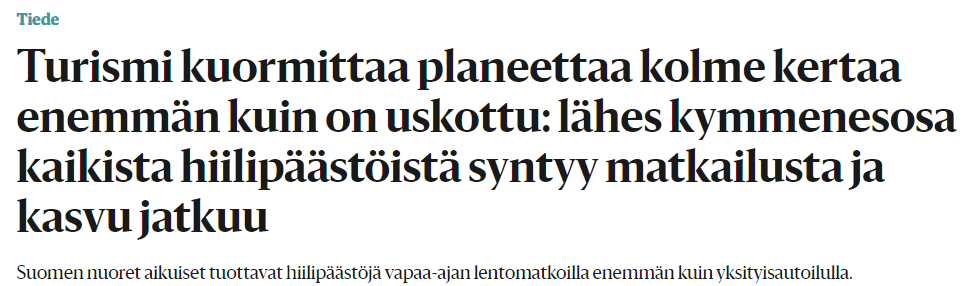 #lentolakko
Mutta mitä tapahtuu Thaimaan miljoonille matkailusta työllistyville ihmisille, jos lakkaamme lentämästä?
HS 11.5.2018
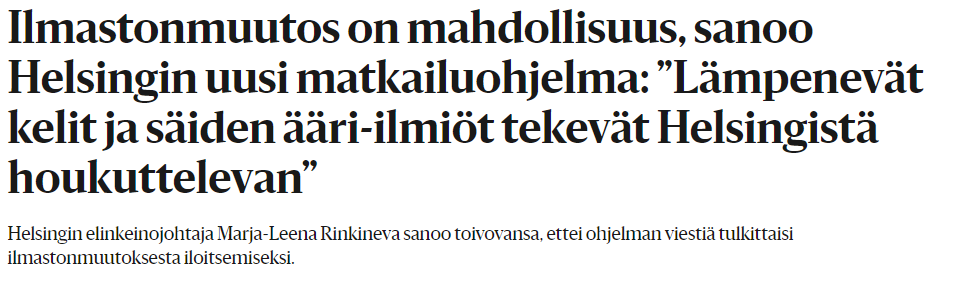 HS 11.6.2018
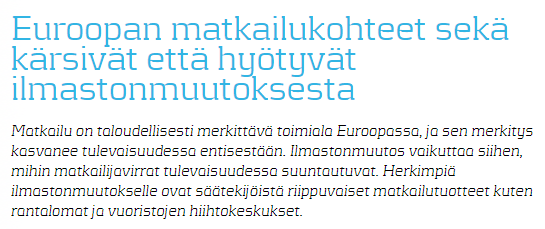 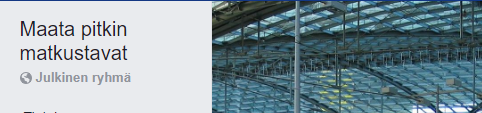 Ilmasto-opas.fi
Matkailun vaikutukset yrityksen työntekijöihin ja paikallisväestöön
Elintason & hyvinvoinnin nousu 
Ylpeys omasta kulttuurista ja perinteistä 
Paikallisen kulttuurin uudelleennousu matkailijoiden kiinnostuksen myötä 
Infrastruktuurin rakentaminen  
Lisää ja monipuolisia palveluja alueelle – vain ? 
Uusia tapoja, elämäntyyliä myös ?
Paikallisen kulttuurin muuttuminen kaupalliseksi ?
Ruuhkautuminen & overtourism, ärsyyntyminen matkailijoihin 
Matkailun sosio-kulttuuriset ja taloudelliset vaikutukset kulkevat usein käsi kädessä
Matkailun vaikutukset yrityksen työntekijöihin ja paikallisväestöön
Tulo ja työllisyys 
Investointihalukkuus alueelle 
Sesonkiluonteinen, osa-aikainen työ 
Halpatyövoimaa muualta 
Mahdollinen riippuvuus matkailusta 
Elinkustannusten nousu 
Lisäkustannukset alan koulutuksesta 
Matkailutulon vuotaminen oman alueen ulkopuolelle  
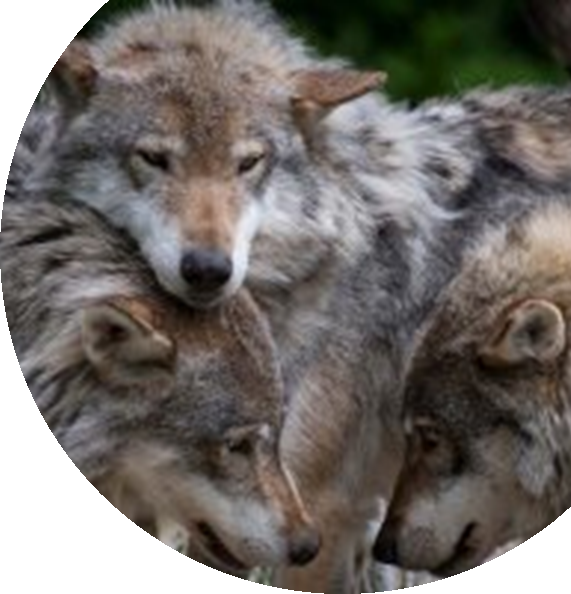 Millaisia vaikutuksia matkailulla on Ähtärissä?Sinulle? Perheellesi? Naapureillesi?Kauppialle?  Hotellille? Mökkivuokraajalle? Perinteisille tavoille? Paikallisten elämälle?Liikenteelle? Kaduille? Teille? Infrastruktuurille?Metsälle? Ilmalle? Vesistöille? Pelloille? Metsäpoluille? Koko luonolleRakennuksille? Maatiloille? Uimapaikoille? Maisemille?
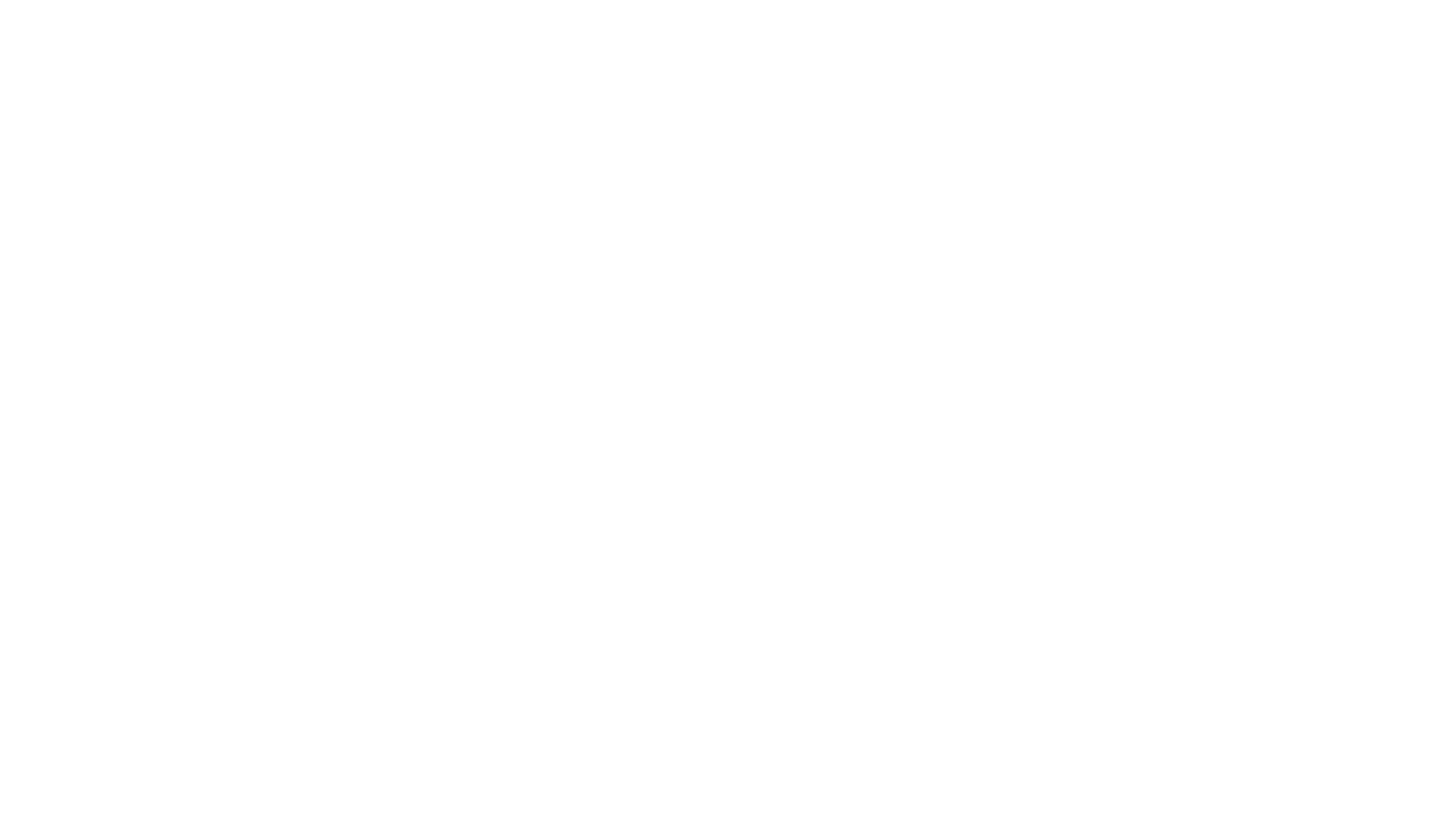 Vastuullinen yritys toimii 

taloudellisesti vakaalla pohjalla 
asiakaslähtöisesti
luonnon säilyttäen 
paikallisten asukkaiden hyvinvoinnin huomioiden

Positiivisten vaikutusten maksimointi ja negatiivisten vaikutusten minimointi ovat vastuullisessa yrityksessä tasapainossa.
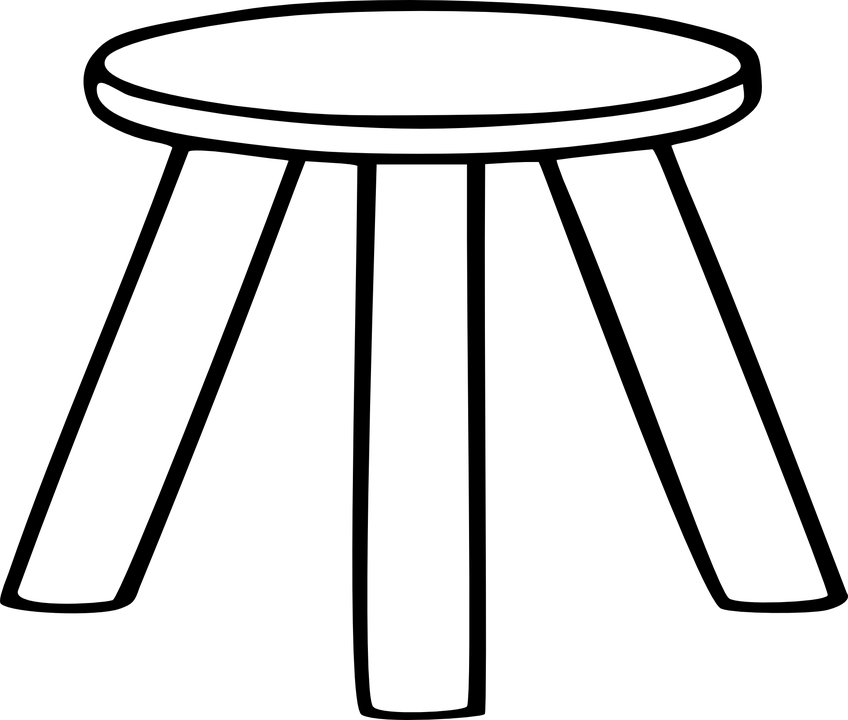 Sitten haetaan esimerkkejä vastuullisesta matkailusta
This Photo by Unknown author is licensed under CC BY-NC-ND.
https://www.visitfinland.com/sustainable-finland/
Hae nettisivu

Valitse yksi aktiviteetti, josta tykkäisit

Tutustu siihen: millä tavalla se on vastuullinen?
Lisää matkailijoiden ja paikallisen väestön välisestä suhteesta
Pixabay
Mitä on tapahtunut Venetsiassa?
Pixabay
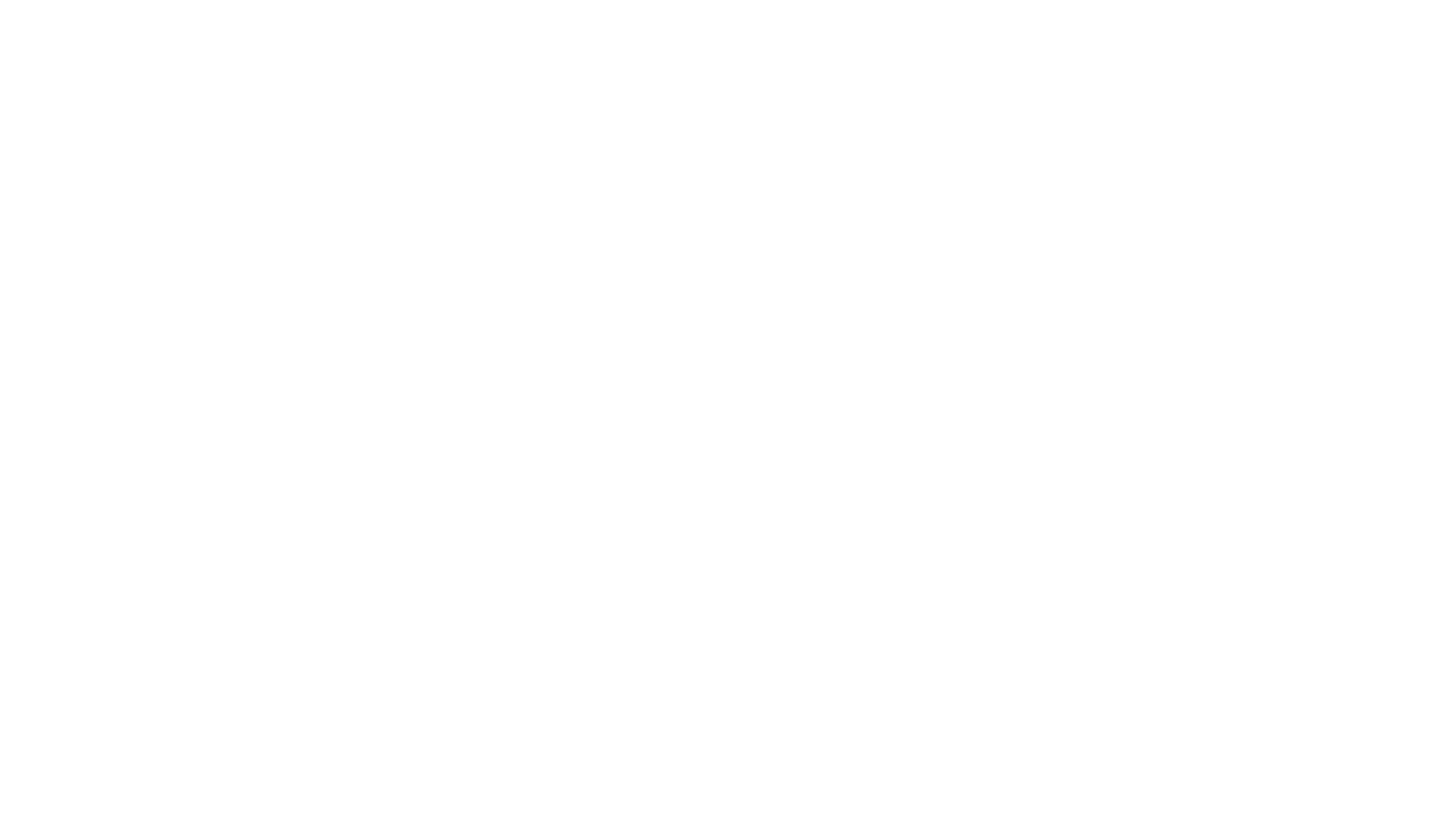 Overtourism
Overtourism: destinations where hosts or guests, locals or visitors, feel that there are too many visitors and that the quality of life in the area or the quality of the experience has deteriorated unacceptably. 
Päinvastaista verrattuna vastuullisen matkailun periaatteeseen:  Responsible Tourism  is about using tourism to make better places to live in and better places to visit. Often both visitors and guests experience the deterioration concurrently.

Source Harold Goodwin International Centre for Responsbile Tourism home page
Commons Wikipedia
Oletko sinä matkaillut paikassa, jossa oli mielestäsi liikaa matkailijoita? 
Miten se vaikutti sinuun? 
Näitkö paikallisia asukkaita? Miten matkailu näytti vaikuttavan heihin?
Matkailijan näkökulmasta
Paikallisen asukkaan näkökulmasta
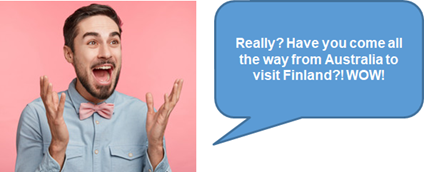 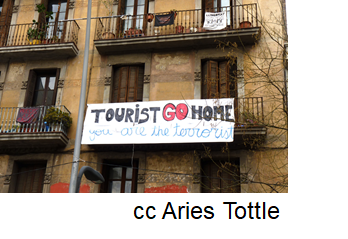 Miltä matkailu ja matkailijat tuntuvat Sinusta täällä Ähtärissä? Sinun kodissasi?
Mitä ohjeita haluat antaa Ähtärin yrityksille ja kunnan päättäjille, että...
sinulla, perheelläsi ja muilla olisi täällä hyvä asua ja elää
asukkailla olisi hyviä työpaikkoja
luonto säilyisi 
yritykset menestyisivät 
matkailijatkin olisivat tyytyväisiä
This Photo by Unknown author is licensed under CC BY-NC-ND.
Entä sinä? Miten toimit? Mitä valintoja teet?
How to be a good tourist 
Reilun matkailun yhdistys
This Photo by Unknown author is licensed under CC BY-NC-ND.
Hyvää kesää!
Leena Grönroos leena.gronroos@haaga-helia.fi 
Tervetuloa matkailun maailmaan!
Visit Finland
Lähteitä
Esityksessä on käytetty Sustainable Travel Finland -aineistoa
Visit  Finland. Vastuullisuus. https://www.businessfinland.fi/suomalaisille-asiakkaille/palvelut/verkostot/matkailu/vastuullisuus/kestava-matkailu-lyhyesti/
Goodwin Harold. Taking responsibility for tourism. https://haroldgoodwin.info/  
World travel market (WTM) Responsbile tourism blog https://news.wtm.com/category/responsible-tourism/